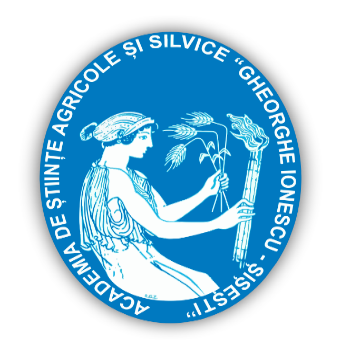 ACADEMIA DE ȘTIINȚE AGRICOLE ȘI SILVICE 
“GHEORGHE IONESCU ȘIȘEȘTI”
STAȚIUNEA DE CERCETARE-DEZVOLTARE PENTRU PISCICULTURĂ  NUCET
CERCETĂRI PRIVIND OPTIMIZAREA STRATEGIEI DE HRĂNIRE A PEȘTILOR ÎN DIFERITE SISTEME DE PRODUCȚIE FOLOSIND ADITIVI ȘI FURAJE ALTERNATIVE MAI PUȚIN UTILIZATE ȘI SUSTENABILE Daniela RADU, Silvia RADU, Nino MARICA, Mioara COSTACHE, Mariana Cristina ARCADE, Daniela RADU, Marinela GANCEA
REZUMAT
Furajele pentru pești reprezintă mai mult de 50% din costul total de producție în acvacultura intensivă. Hrănirea peștilor cu hrană de proastă calitate sau adoptarea de strategii de hrănire inadecvate nu numai că provoacă risipa de alimente și pierderea ulterioară a veniturilor, dar duce și la poluarea apei. Aditivii furajeri sunt considerați o componentă esențială în dietele pentru pești. Adăugarea de aditivi pentru hrana animalelor este esențială pentru a stimula creșterea și pentru a spori imunitatea peștilor. Aditivii pentru furaje sunt ingrediente care sunt adăugate în cantități mici pentru a crește conținutul de nutrienți și pentru a prelungi durata de valabilitate. Printre aditivii folosiți frecvent în acvacultură se numără: conservanții, lianții, stimulentele alimentare și coloranții alimentari. Optimizarea strategiei de hrănire a peștilor crescuți în diferite tipuri de sisteme de producție se poate realiza prin găsirea de surse alternative de hrană și/sau prin adăugarea de aditivi la rețetele de furaje. Ingredientele folosite deja ca alternative includ soia, orzul, orezul, mazarea, lupinul, canola, glutenul de grau, glutenul de porumb, diverse alte proteine vegetale, drojdia, insectele si algele.
REZULTATE ȘI DISCUȚII
In funcție de gradul de intensificare al producției sistemele de acvacultură sunt: de tip  intensiv, semi-intensiv și extensiv. Diferența depinde de gradul de intervenție umană în gestionarea acestora, care crește treptat de la cultura extensivă la cea intensivă. În ceea ce privește compoziția dietei, minimizarea nivelului de proteine în același timp cu optimizarea echilibrului energetic este deosebit de importantă, deoarece acești factori pot influența aportul de hrană precum și utilizarea și reținerea nutrienților. Cea  mai mare importanță în acvacultură o reprezintă nutriția și hrănirea adecvată  datorită influenței lor asupra creșterii și sănătății peștilor, a costurilor de producție și a profitabilității. De  asemenea, strategiile de nutriție și hrănire sunt  interconectate cu utilizarea nutrienților, producția de deșeuri și efectul acestora asupra calității apei.  
Făina de pește  și uleiul de pește continuă să fie componente strategice ale hranei din acvacultură, dar la niveluri mai scăzute decât acum zeci de ani, cu toate că prețurile sunt ridicate, disponibilitatea limitată, variabilitatea compoziției și poluarea cu azot pot fi considerate provocări potențiale cu care se confruntă furajele bogate. Un efort global de cercetare a fost depus în ultimele trei decenii pentru a căuta ingrediente complementare în hrana acvatică. 
Până acum câțiva ani, antibioticele au fost folosite ca aditiv în furaj care au contribuit la creșterea calității hranei administrate la pești, dar acum  utilizarea antibioticelor ca substanță care stimulează  creșterea  a fost interzisă în UE. Ca alternativă  la utilizarea  antibioticelor  s-a dovedit  că plantele medicinale, extractele din plante, fitochimicele, metaboliții secundari ai plantelor, imunostimulatorii, probioticele etc. pot inlocui antibioticele dîn rețetele furajere.  Efectele pozitive ale utilizării aditivilor constau în distrugerea microorganismelor patogene, în inhibarea dezvoltării toxinelor din furaje, creșterea activității enzimelor digestive, întărirea sistemului imunitar cu efect în  îmbunătățirea performanței de creșterii  si  a rezistenței  la boli a peștilor. Prin urmare, utilizarea aditivilor alternativi pentru hrana animalelor cu o eficiență mai mare de utilizare a nutrienților ar putea ajuta la reducerea încărcăturii de deșeuri în mediu, ceea ce poate sprijini cele mai bune practici de acvacultură pe termen lung. Informații importante cu privire la utilizarea plantelor medicinale și aromatice ca aditivi pentru hrana peștilor. Producătorii de hrană pentru pești pot întâmpina dificultăți în accesul la plante medicinale sau aromatice.  România, dispune de  o mare varietate de plante medicinale și aromatice care reprezintă o sursă bună de aditivi pentru hrana animalelor cu efecte antimicrobiene și antioxidante semnificativ puternice. Suplimentarea furajelor cu enzime digestive exogene (cum ar fi proteazele, amilazele și lipazele) poate îmbunătăți, de asemenea, digestia și asimilarea nutrienților în pește și, astfel, necesită investigații. Perfecționarea strategiilor de hrănire în acvacultură – în special timpul, frecvența și rata de hrănire – poate, de asemenea, îmbunătăți eficiența producției și reduce la minimum excreția de nutrienți nedigerați. 
Pentru a răspunde cerinţelor fiziologice ale peştilor, furajele trebuie să conţină într-o proporţie redusă o serie de ingrediente ca: premixuri, zooforturi, preparate enzimatice, hormoni, antioxidanţi, agenţi antimicrobieni, substanţe aromatizante, lianţi.   Furajele de bună calitate sunt cheia producției de pește, deoarece îmbunătățesc randamentul sau calitatea produselor din pește, ceea ce la rândul său contribuie la  creșterea  veniturilor. Nu este posibil să se obțină profit fără să folosească furaje care  au un impact direct asupra ratei de creștere, productivității și sănătății peștilor.
Optimizarea strategiei de hrănire a peștilor crescuți în diferite tipuri de sisteme de producție se poate realiza prin găsirea de surse alternative de hrană și/sau prin adăugarea de aditivi la rețetele de furaje. Scopul utilizării aditivilor în furaje folosite la creșterea peștilor este de a îmbunătăți palatabilitatea, eficiența și rentabilitatea hranei. Ingredientele deja folosite ca alternative includ soia, orz, orez, mazăre, lupin, canola, gluten de grâu, gluten de porumb, diverse alte proteine vegetale, drojdie, insecte și alge. Proteinele de animale terestre (făina de sânge, făina de pene, subprodusele de pasăre și porc), pot fi utilizate împreună cu sursele de proteine vegetale, pentru a furniza nutrienții necesari peștilor care nu sunt prezenți în făinurile vegetale (Ghisaura și colab., 2014). Cei mai eficienți aditivi pentru furaje utilizați în prezent în acvacultură sunt probioticele, prebioticele, constituenții fitogeni, stimulentele imunologice, enzimele, hormonii, lianții de micotoxine, acizii organici și altele (Cano-Lozano, 2022; de Araújo, 2018). Probioticele, prebioticele, ingredientele fitogenice, stimulentele imunologice, enzimele, hormonii, lianții de micotoxine, acizii organici și alți aditivi funcționali pentru hrana animalelor sunt aditivii optimi pentru furaje utilizați în prezent în acvacultură.
CONCLUZII
Scopul utilizării aditivilor în furajele  utilizate în acvacultură este de a promova o creștere mai rapidă și sănătoasă a peștilor. Rețetele furajere trebuie să includă cantitățile adecvate de aditivi pentru fiecare sortiment de furaje. Pentru  includerea aditivilor  în  hrana peștilor  și  o producție durabilă este necesară o revizuire a stării și a tendințelor actuale privind hrana administrată și strategiile de hrănire.

BIBLIOGRAFIE
Cano-Lozano, JA., Villamil Diaz, LM., Melo Bolivar, JF., Hume, ME., Ruiz Pardo, RY. (2022). Probiotics in Tilapia (Oreochromis niloticus) culture: Potential probiotic Lactococcus lactis culture conditions. Journal of Bioscience and Bioengineering, 133(3), 187-94. https://doi.org/10.1016/j.jbiosc.2021.11.004, PMID 34920949.
 De Araújo, ERL., Barbas, LAL., Ishikawa, CM., de Carla  Dias, D., Sussel, FR., de Almeida Marques, HL. (2018). Prebiotic, probiotic, and synbiotic in the diet of Nile Tilapia post- larvae during the sex reversal phase. Aquaculture International, 26(1), 85-97. https:// doi.org/10.1007/s10499-017-0201-7
Ghisaura, S., Anedda, R., Pagnozzi, D., Biosa, G., Spada, S., Bonaglini, E., Cappuccinelli, R., Roggio, T., Uzzau, S., Addis, M.F., 2014. Impact of three commercial feed formulations on farmed gilthead sea bream (Sparus aurata, L)
CONFERINTA ANIVERSARA ICAR ed. III
Bucuresti, 30 mai 2024